D’Olhos Hospital Dia
Dra. Juliana Freitas

Especialista em Córnea pelo Wills eye Hospital e Unifesp
Paciente glaucomatoso, usando acetato de prednisolona por conta-própria, sem acompanhamento médico há mais de 1 ano. Refere dor no olho há 2 dias.
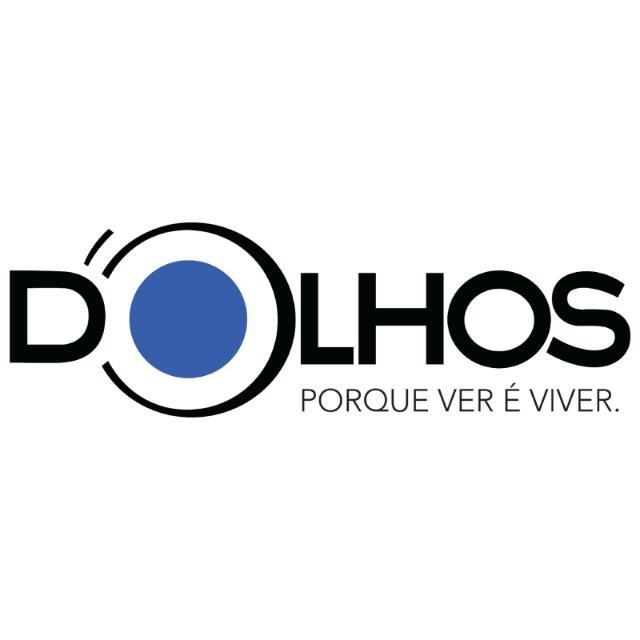 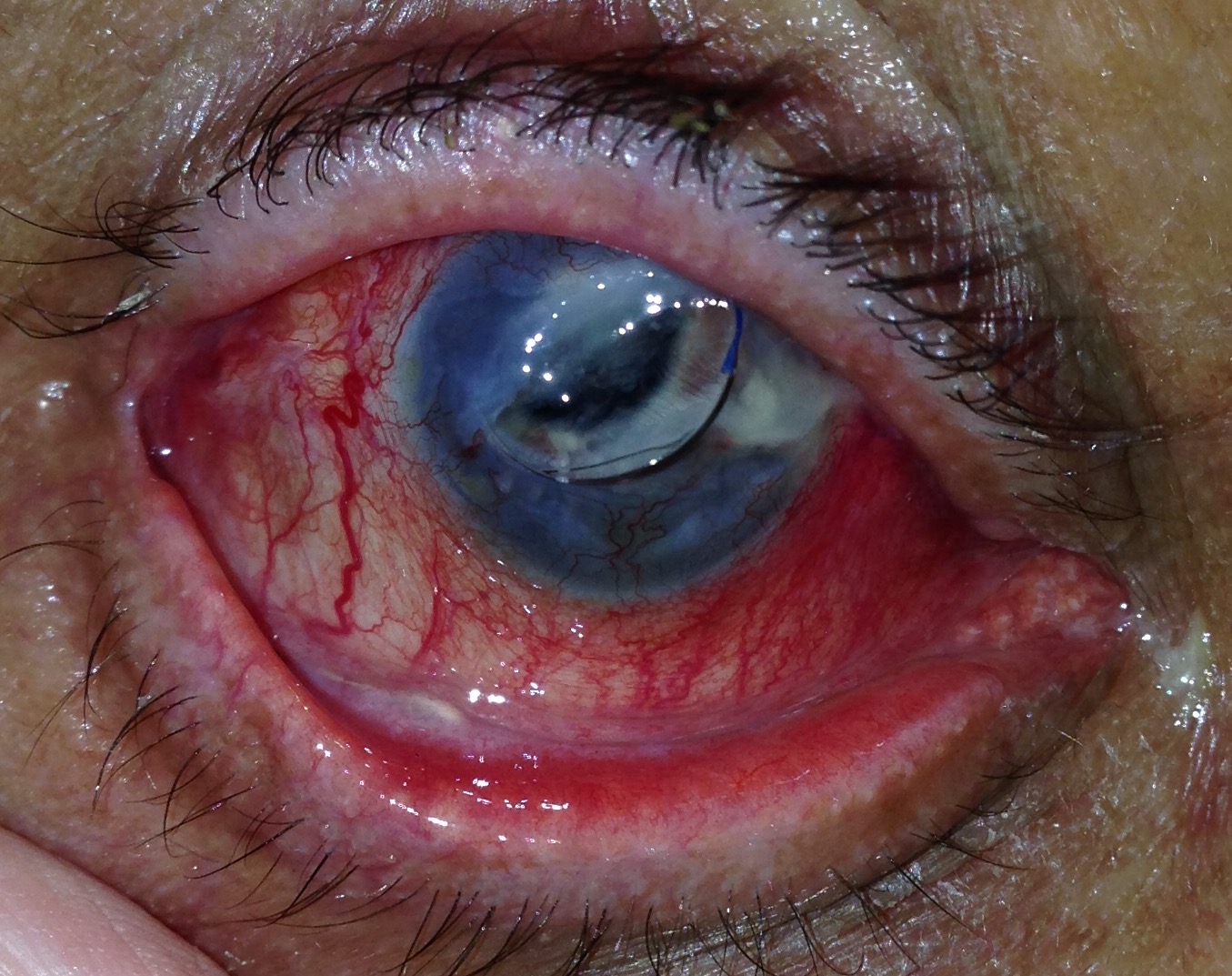